Texture
Element of Art

Refers to how things feel or look how they might feel if touched
Texture is perceived by touch and sight

Tactile Texture:
 how an object actually feels in real life
Ex: Artist Vincent van Gogh would add sand to his oil paints to create tactile texture
Visual Texture: 
how an object appears it will feel; the illusion of a surface’s texture
Ex: No matter how rough objects look in a photograph, the surface of the photo is always smooth
Tactile or Visual Texture?
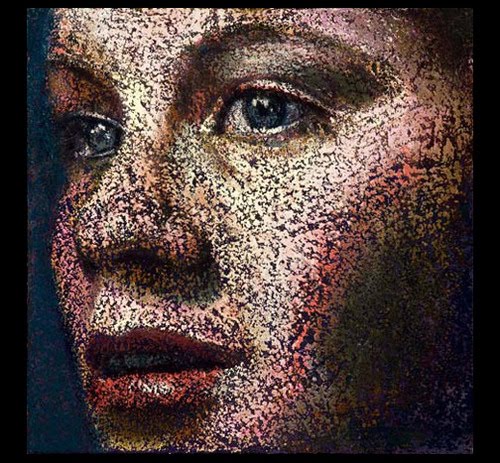 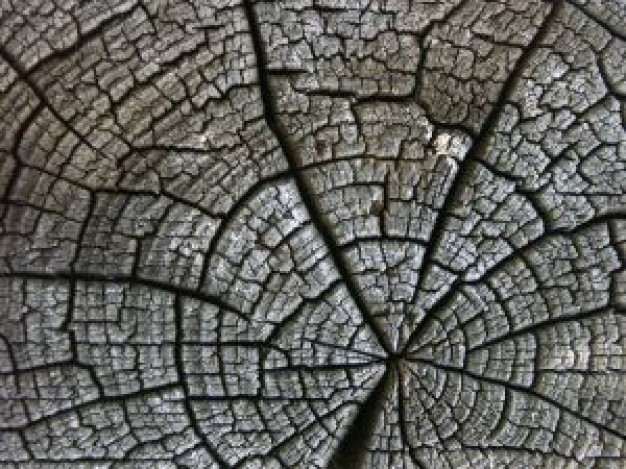 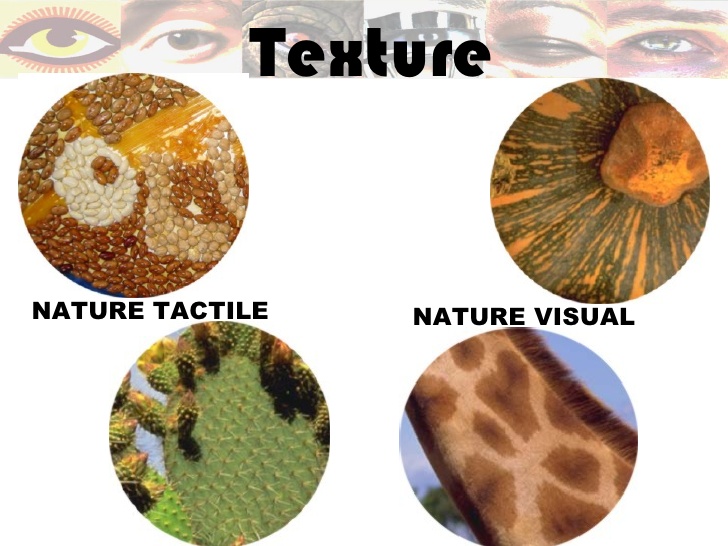 Natural Textures
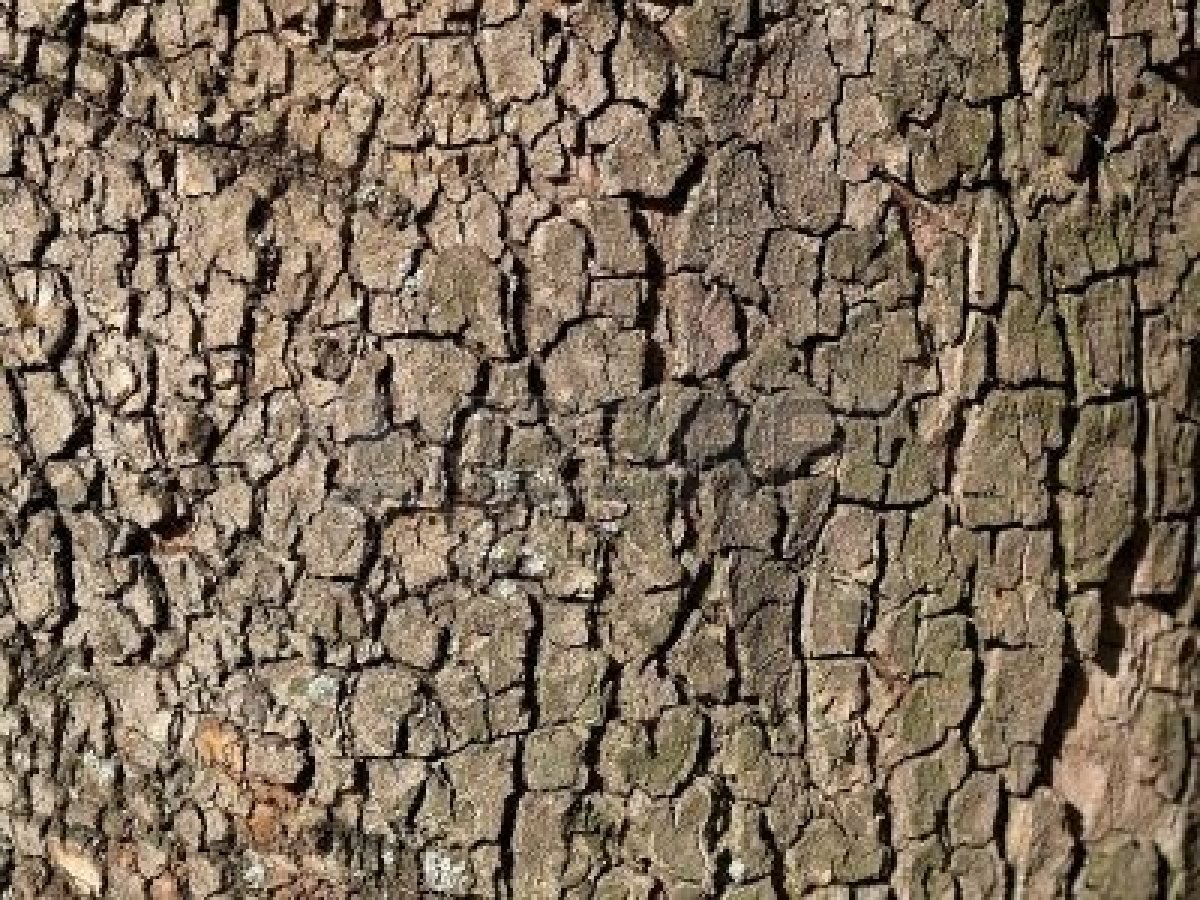 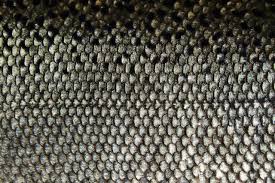 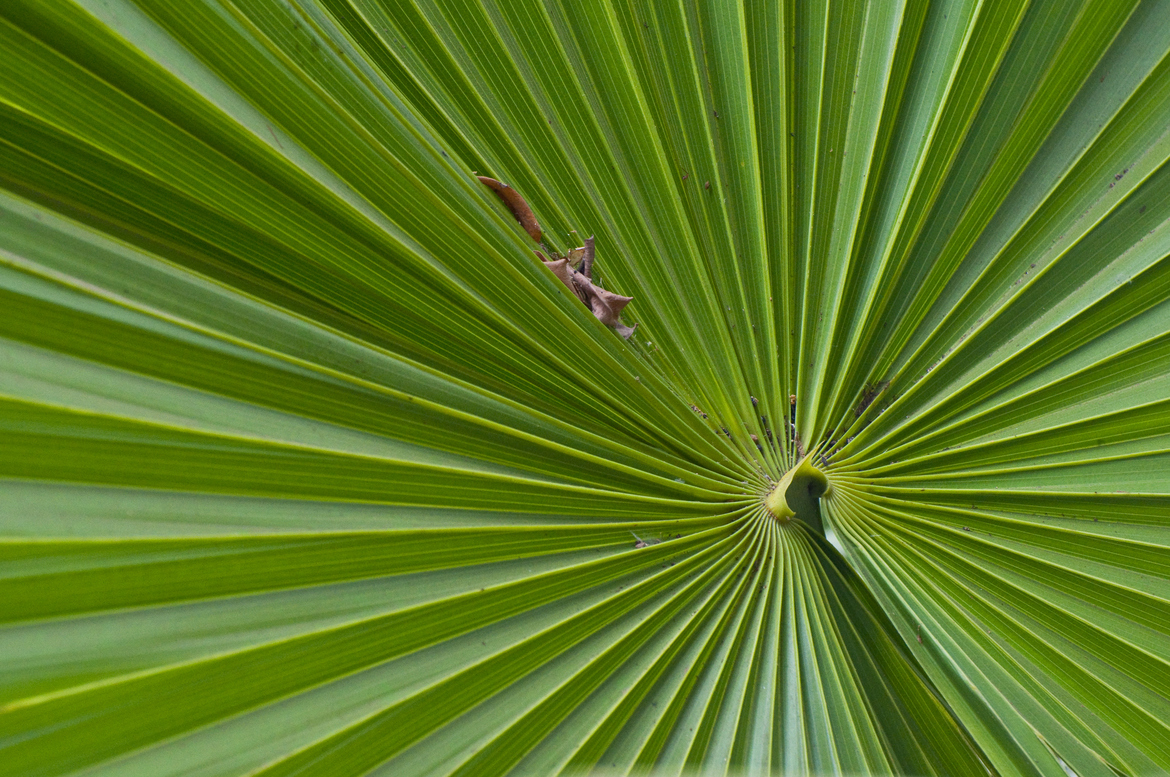 Artificial Texture
A texture that is manmade
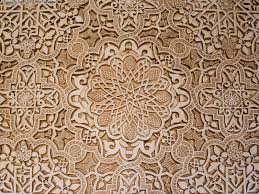 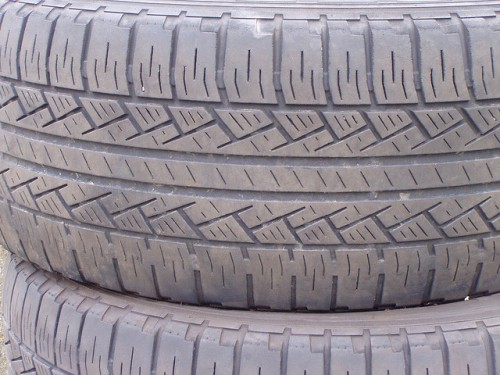 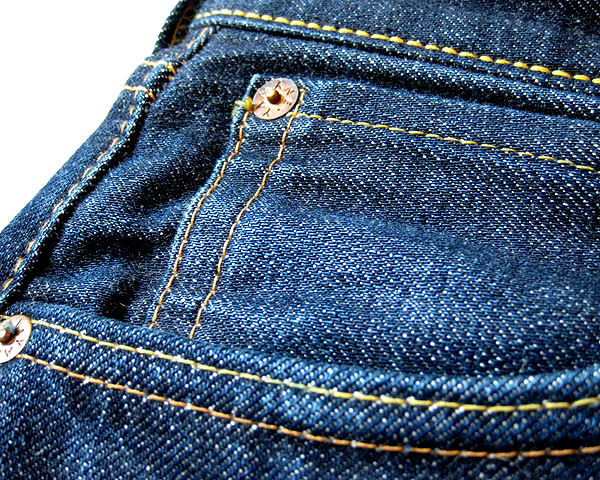 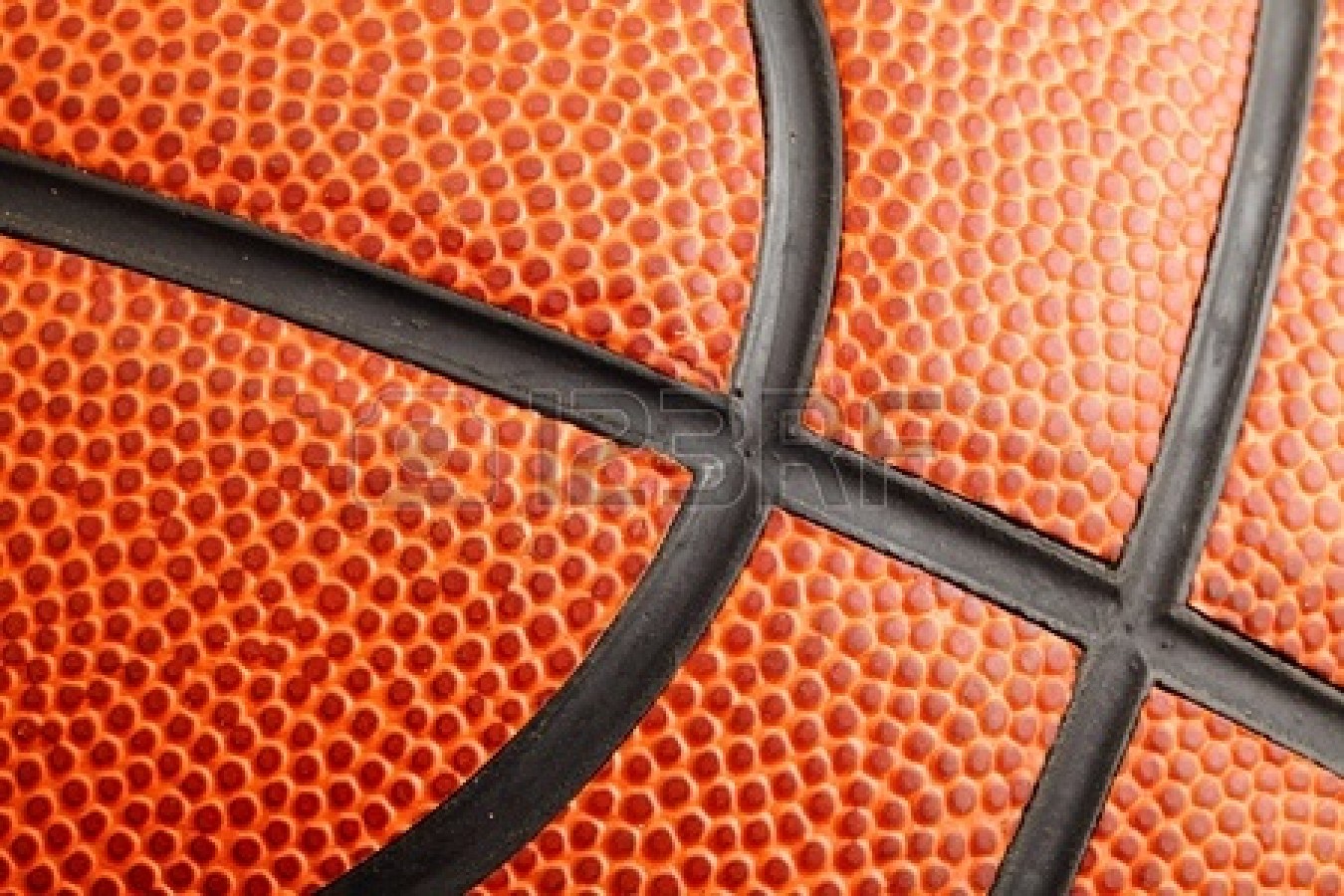 Tactile or Visual Texture?
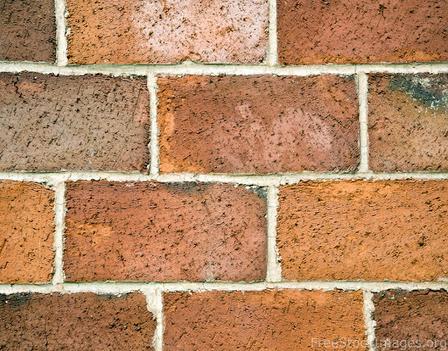 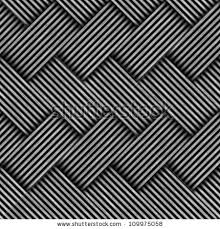 Write about it…
Is this a tactile or visual texture?
Write about what the texture does to the painting/how it 						      changes it.
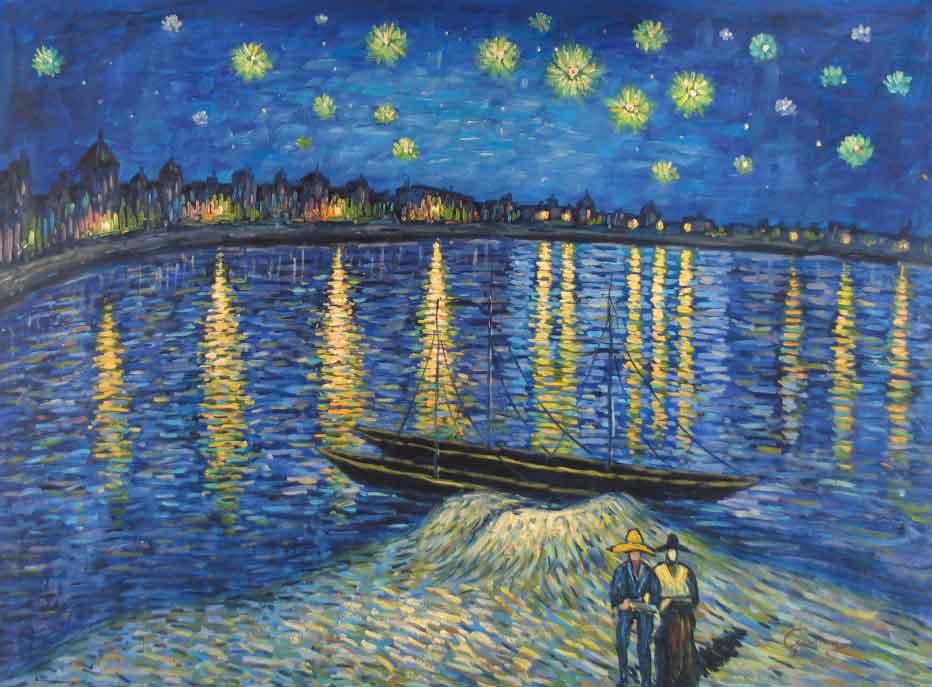 Vincent Van Gogh
“Starry Night Over the Rhone”
1888 
2.5x 3 feet
Oil paint on canvas